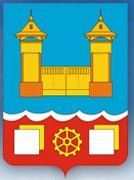 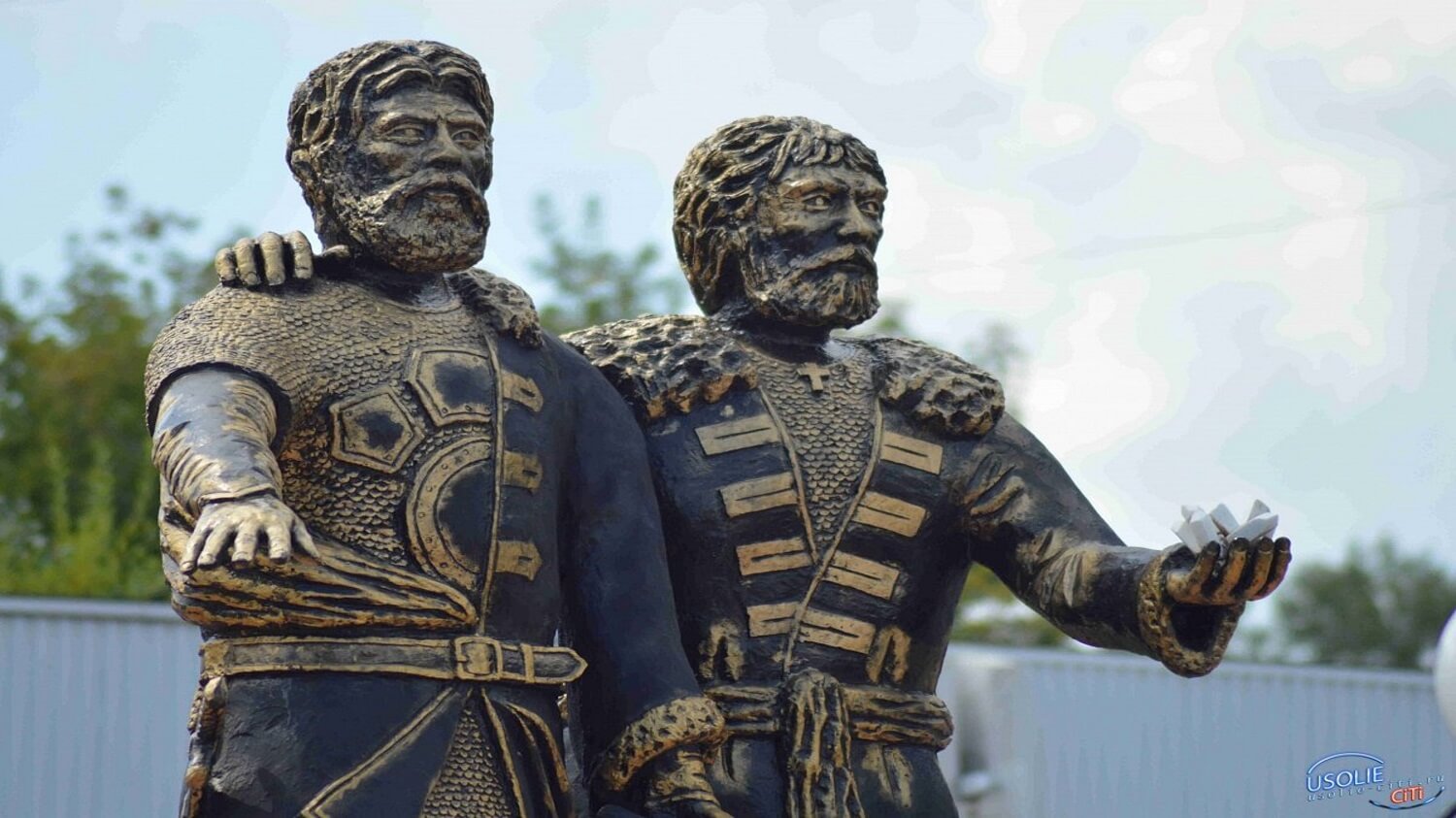 Муниципальное образование «город Усолье-Сибирское»
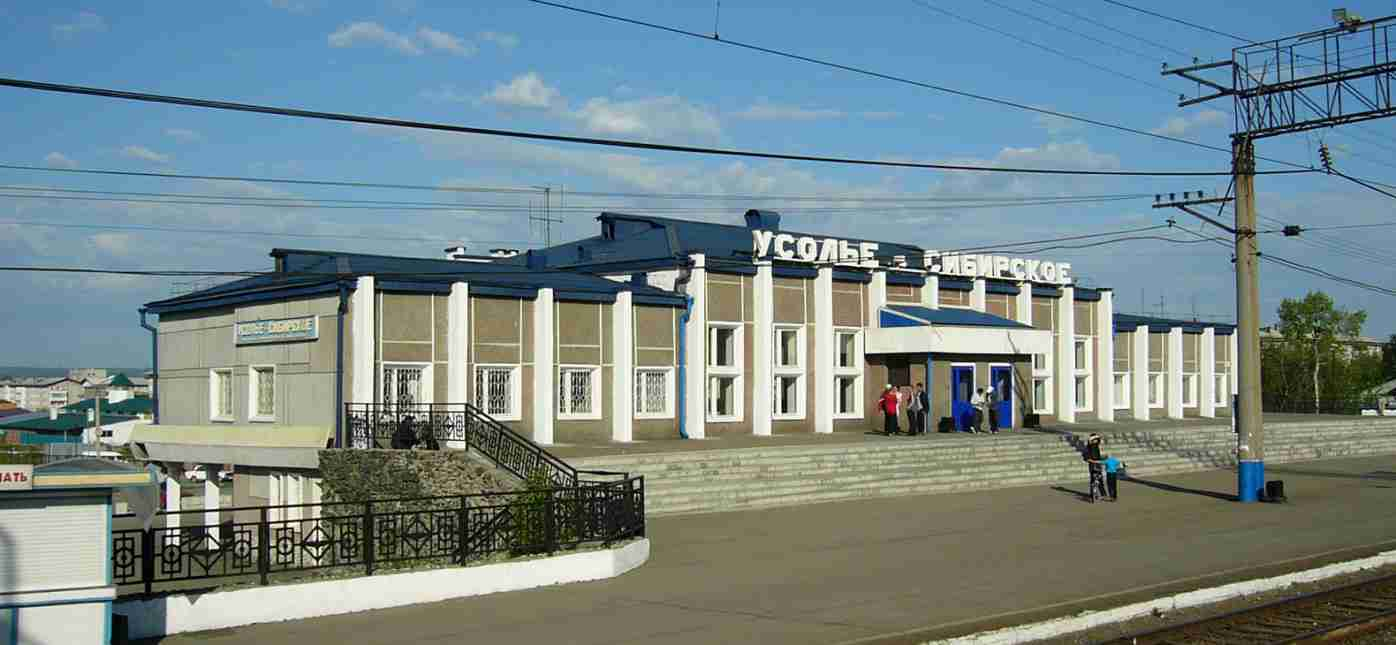 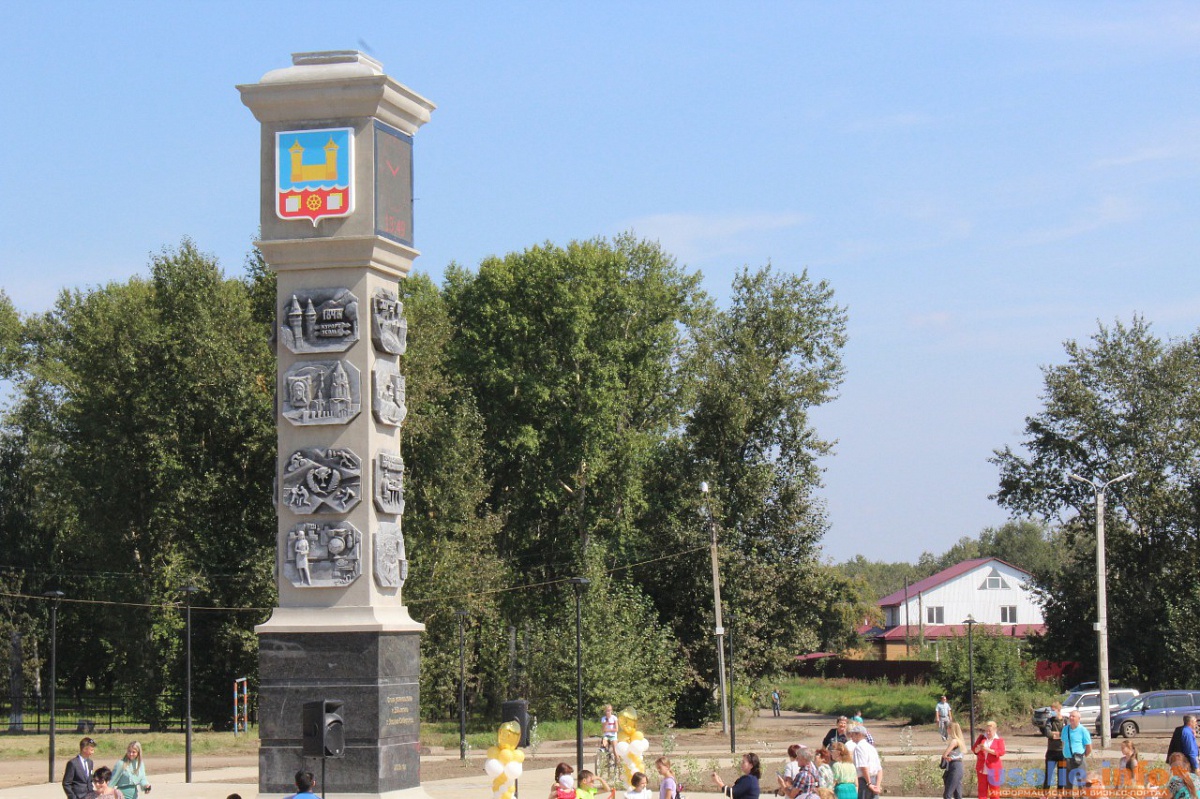 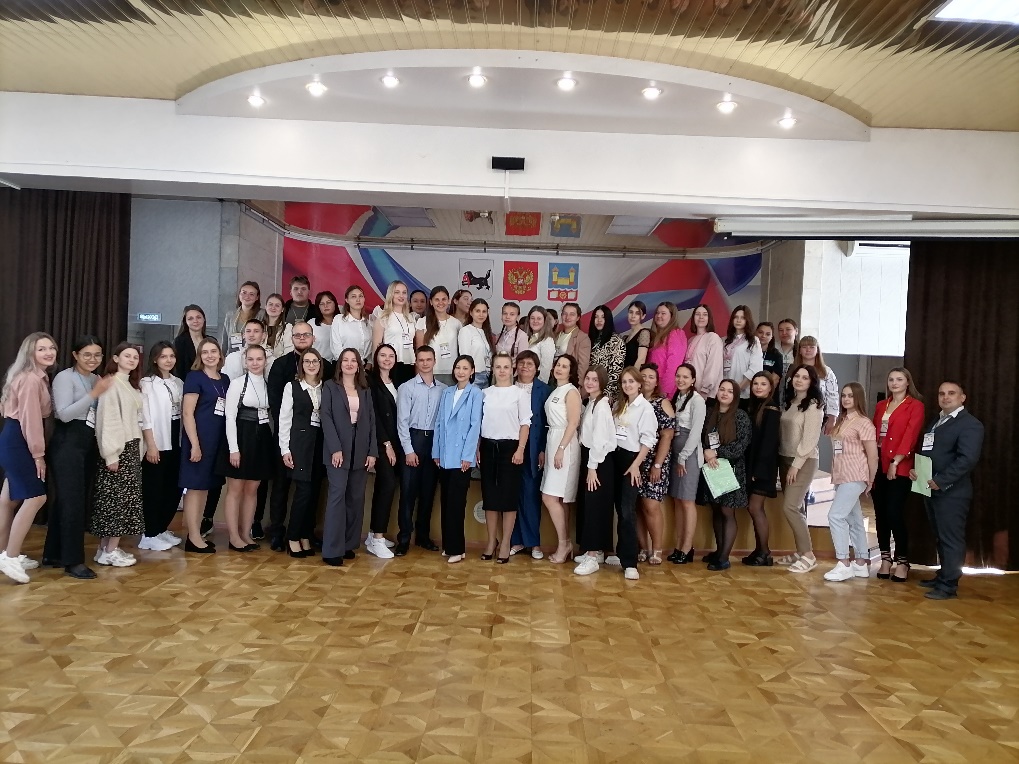 Образование города Усолье-Сибирское сегодня:
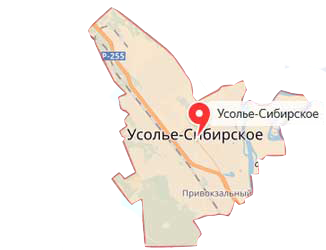 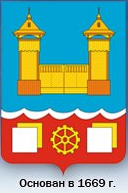 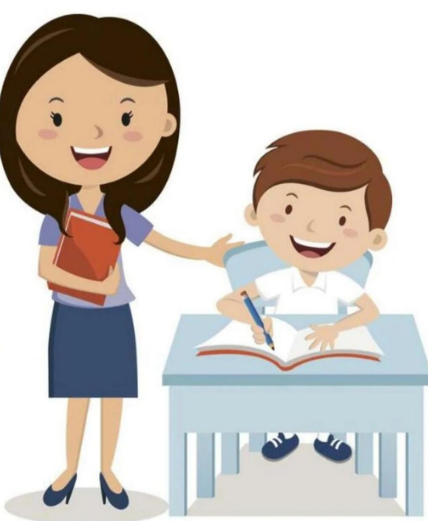 551
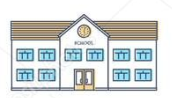 14
Муниципальное образование «город Усолье-Сибирское»
Учителя
Общеобразовательные организации
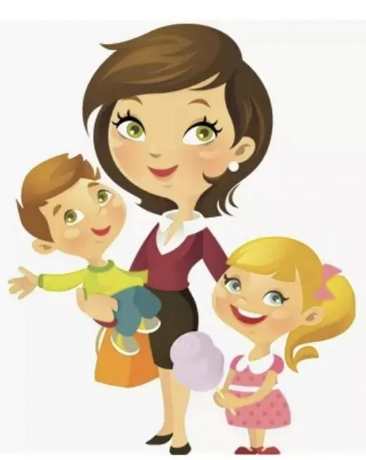 477
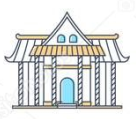 27
Воспитатели
Дошкольные образовательные организации
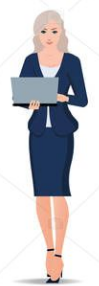 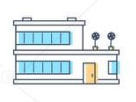 99
3
Организации дополнительного образования
Педагоги дополнительного образования
Всего педагогических работников - 1380
Всего образовательных учреждений      -      45
Ждем в образовательные учреждения  города Усолье-Сибирское
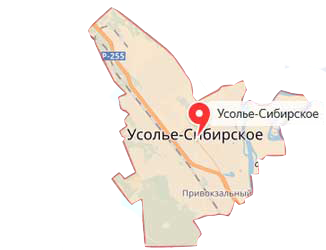 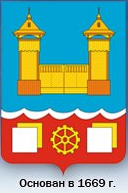 Муниципальное образование «город Усолье-Сибирское»
Особенности системы образования
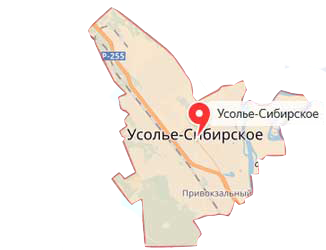 ДОШКОЛЬНОЕ ОБРАЗОВАНИЕ
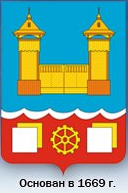 Муниципальное образование «город Усолье-Сибирское»
Среднемесячная заработная плата педагогических работников дошкольных образовательных организаций составляет за 2022 год 40 374,61 рублей (2021 - 36030,20 рублей).
Особенности системы образования
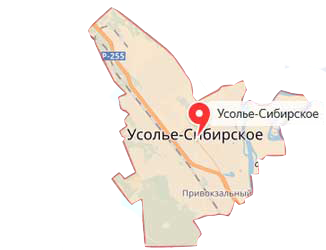 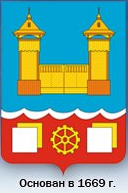 ОБЩЕЕ ОБРАЗОВАНИЕ
Муниципальное образование «город Усолье-Сибирское»
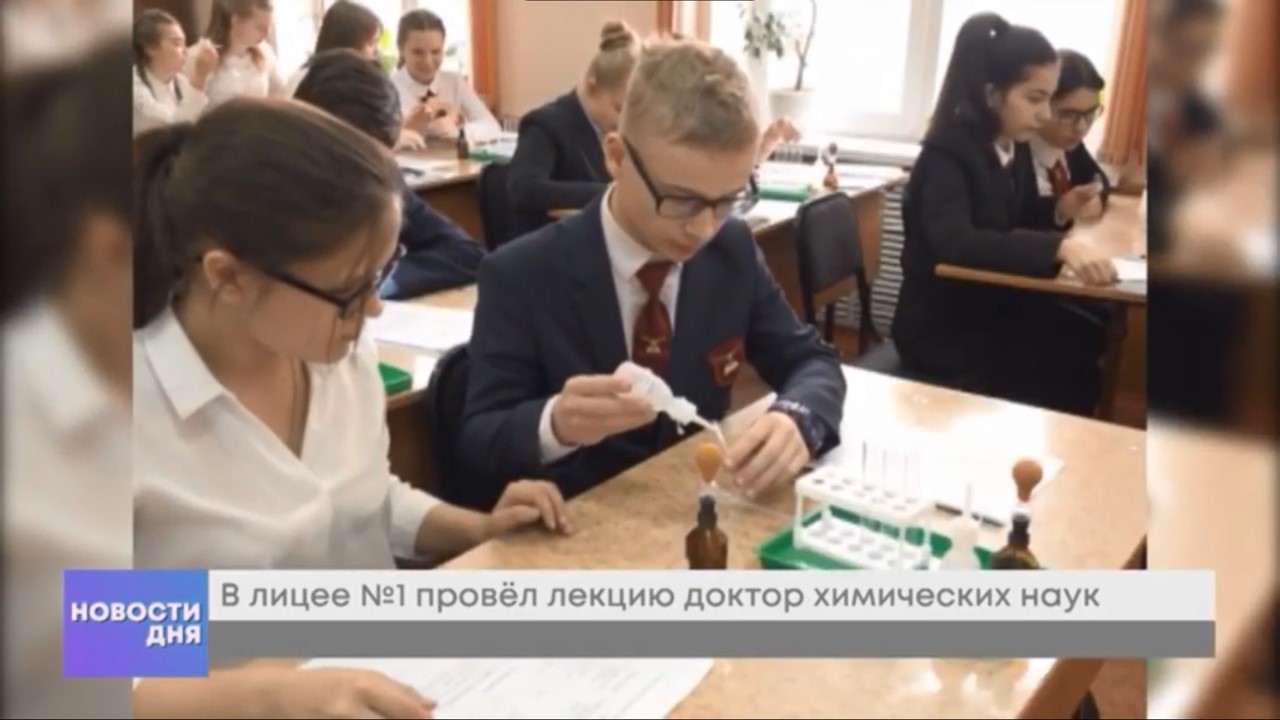 Менделеевского классы на базе МБОУ «Лицей №1»
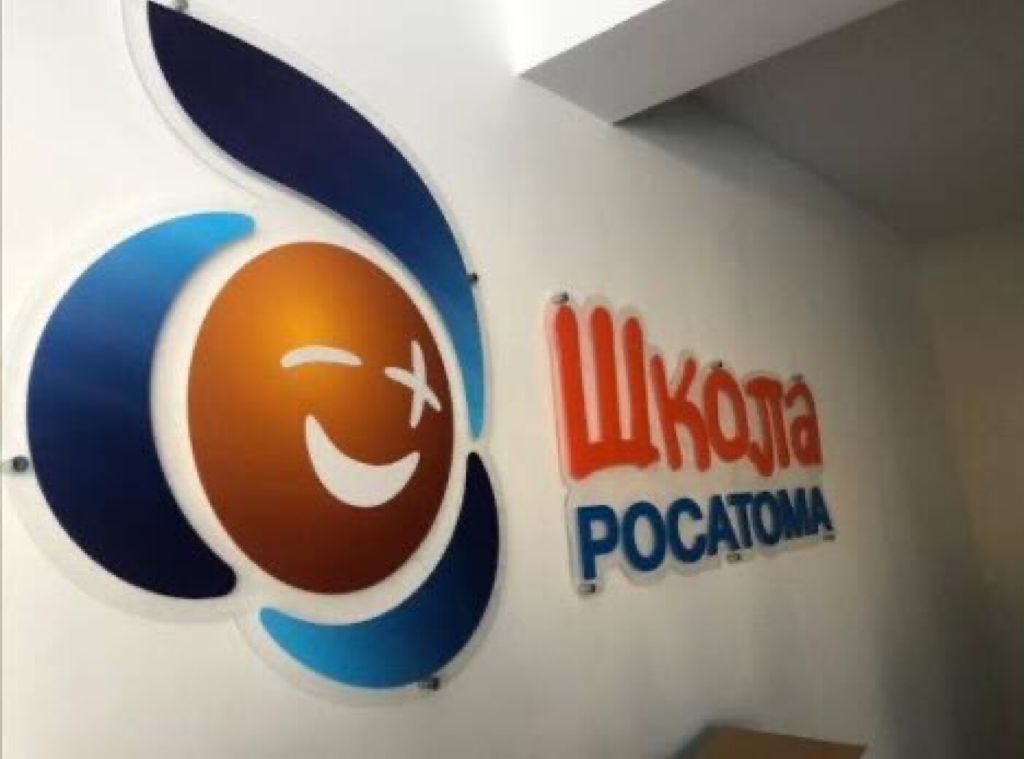 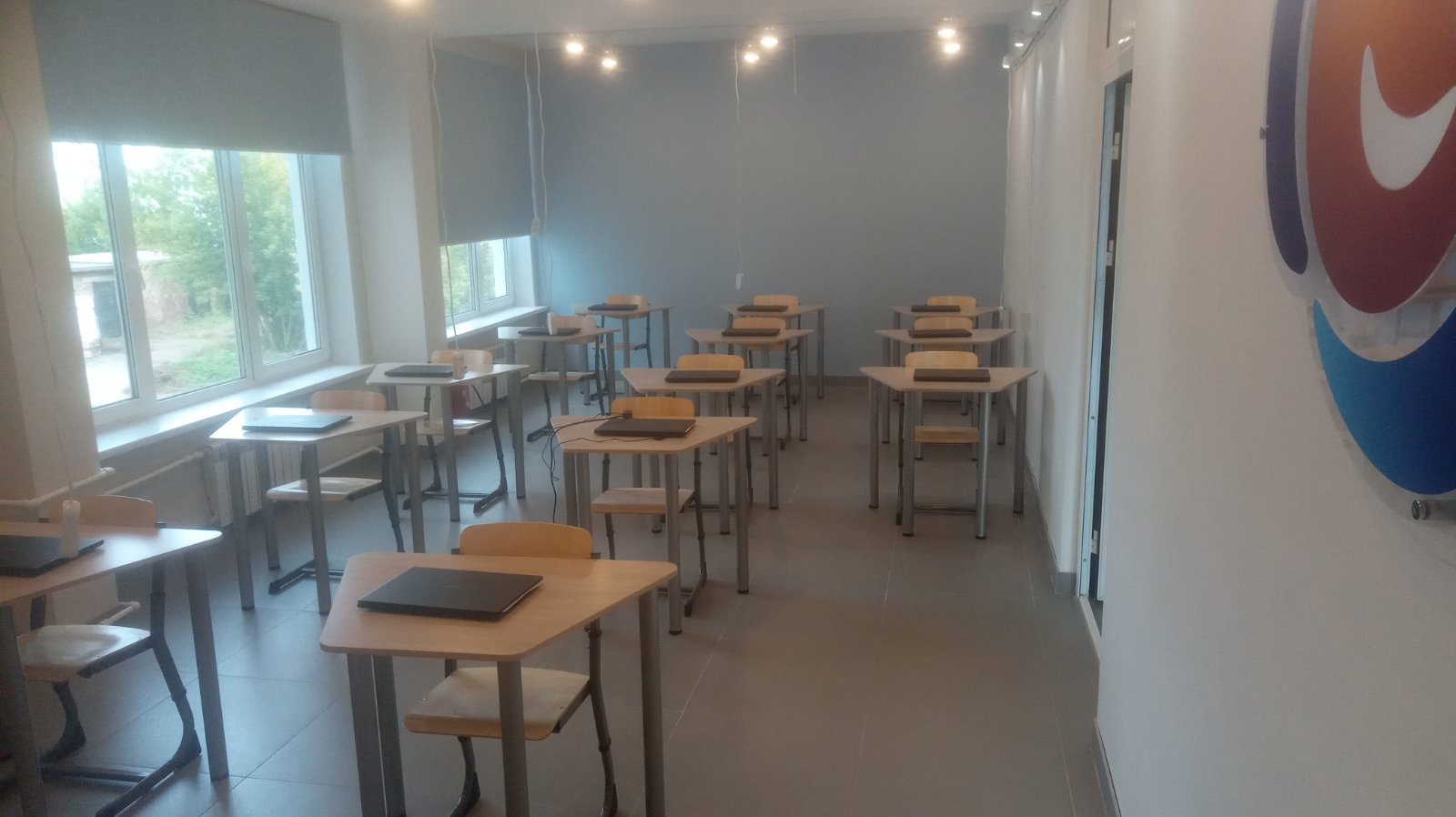 АТОМ-классы на базе МБОУ «СОШ №12»
Педагогические классы МБОУ «СОШ №2», МБОУ «СОШ №10», МБОУ «СОШ №16»
Особенности системы образования
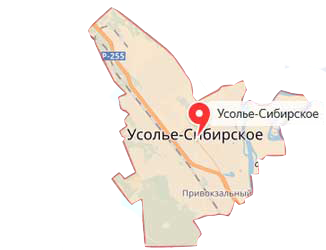 ОБЩЕЕ ОБРАЗОВАНИЕ
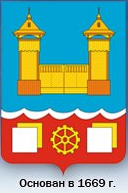 Муниципальное образование «город Усолье-Сибирское»
Среднемесячная заработная плата педагогических работников общеобразовательных организаций составляет за 2022 год 48 689,25 рублей (2021 году - 41 014,30 рублей).
Условия для молодых специалистов
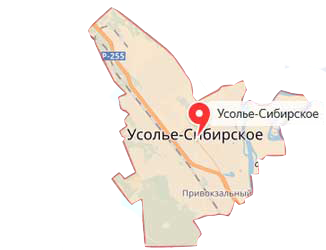 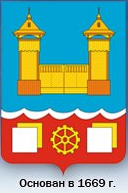 Стимулирующие выплаты:
до 3 лет работы – 20 от оклада
от 3 до  5 лет работы – 10 от оклада
от 5 до  7 лет работы – 5 от оклада
Приоритет в предоставлении мест детям в ДОУ
Особо нуждающиеся обеспечиваются муниципальным жильем в течении 3 месяцев
Предоставление жилья молодым семьям в рамках подпрограммы «Молодым семьям – доступное жилье»
Действует Совет молодых специалистов работников образовательных учреждений
Строительство жилого дома для педагогов до 2024 года
Муниципальное образование «город Усолье-Сибирское»
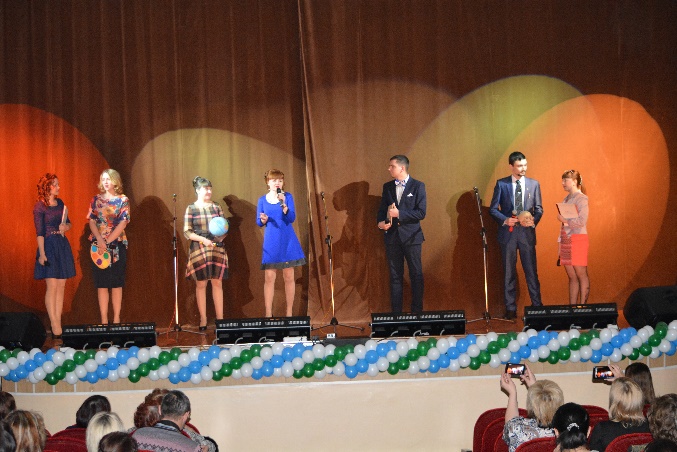 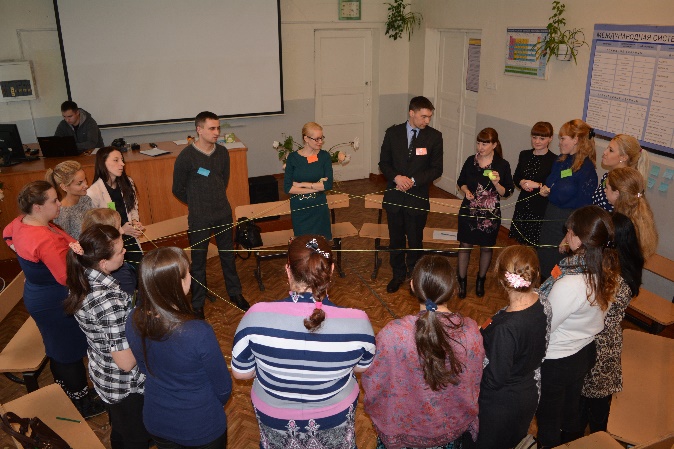 Наши контакты:
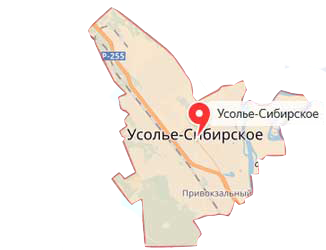 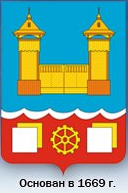 Юридический адрес: 665452, Иркутская область, г. Усолье-Сибирское, ул. Богдана Хмельницкого, д. 30

Почтовый адрес: 665452, Иркутская область, г. Усолье-Сибирское, ул. Богдана Хмельницкого, д. 30

Тел./факс: (8-39543) 6-79-40, (8-39543) 6-80-98  телефоны сотрудников

E-mail: usobr@usolie-sibirskoe.ru

Режим работы: с 8.00 ч. до 17.00 ч., обед с 12.00 ч. до 13.00 ч.,
 суббота, воскресенье - выходной
Муниципальное образование «город Усолье-Сибирское»